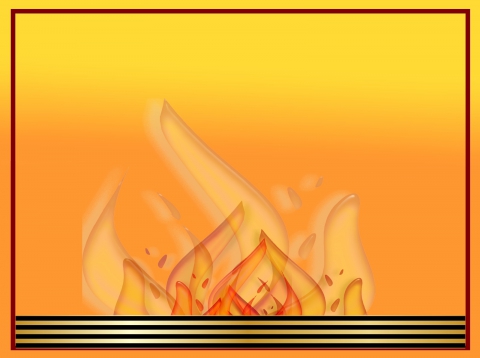 Читаем детям о войне
Старшая группа
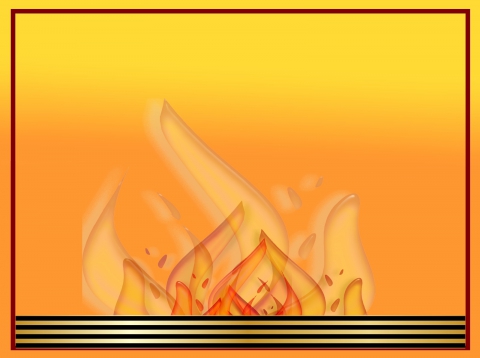 Когда дети становятся старше 5-7 лет, взрослые постоянно напоминают им о том, что они «уже не маленькие». Война не давала детям времени на взросление – они сразу становились взрослыми! Девчонки и мальчишки, оставшиеся сиротами, вынуждены были выживать в сложнейших условиях военного времени. Произведения, повествующие о судьбах детей, потерявших всех близких, не оставляют равнодушными никого из читателей: их невозможно читать без слез. Эти книги о войне для детей помогут подрастающему поколению научиться по-настоящему любить свою семью, ценить все то хорошее, что есть в их жизни.
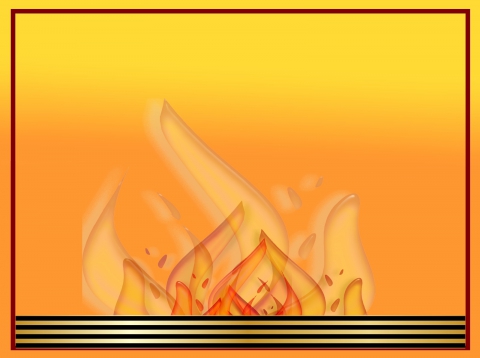 С.П. Алексеев"Рассказы о Великой Отечественной войне" Книга посвящена трем главным сражениям Великой Отечественной войны. О том, как развивалась грандиозная битва у стен Москвы, о героизме советских людей, вставших на защиту столицы - "Рассказы о великой Московской битве"; о смертельной схватке с врагом за Сталинград, где была окружена и разгромлена 330-тысячная армия гитлеровцев. - "Рассказы о великом сражении на берегах Волги"; третью часть книги составили "Рассказы о Берлинском сражении; штурме Берлина и полной нашей победе".
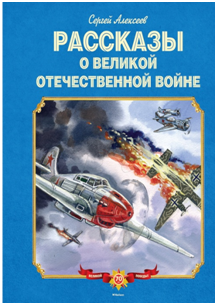 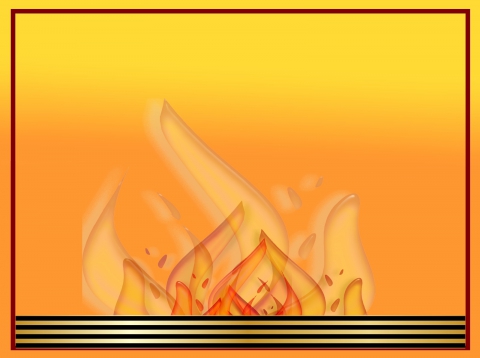 Л.Кассиль."Рассказ об отсутствующем"Это одно из самых первых произведений советской литературы, запечатлевших подвиг юного героя Великой Отечественной войны, отдавшего свою жизнь для спасения жизни других людей. Рассказ написан на основе настоящего события, о котором говорилось в письме, присланном в Радиокомитет. Лев Кассиль работал тогда на радио и, прочитав это письмо, сразу написал рассказ, который вскоре был передан в эфир и вошел в сборники рассказов писателя "Есть такие люди", "Обыкновенные ребята" и др.
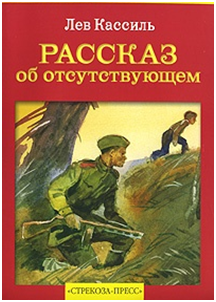 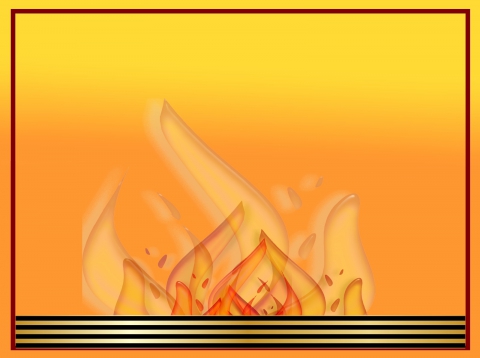 Л. Кассиль"У классной доски"В маленькую деревенскую школу приходят фашисты и требуют от ребят показать им расположение партизанского отряда…
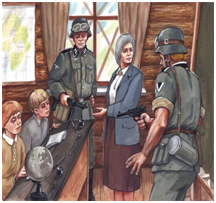 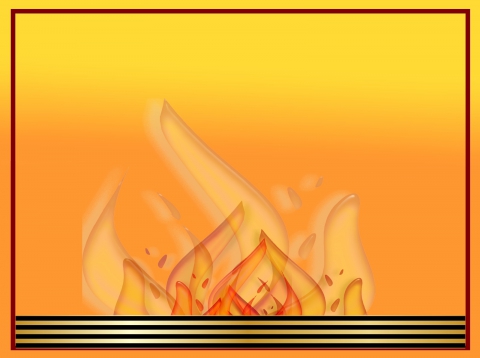 Л. Кассиль"Обыкновенные ребята"Сборник рассказов, выпущенный в годы войны. О повседневном героизме не только взрослых, но и детей.
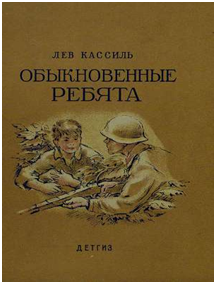 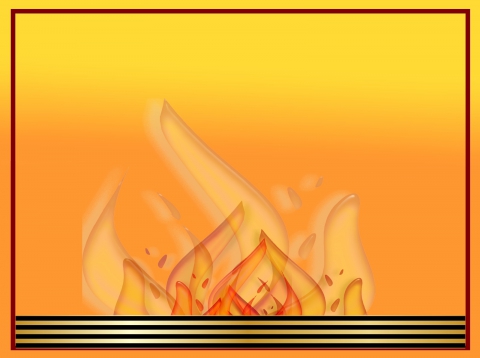 В.Ю. Драгунский "Арбузный переулок"(в книге "Денискины рассказы").Отец рассказывает Дениске о своем голодном военном детстве.
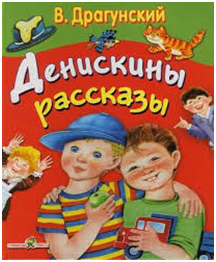 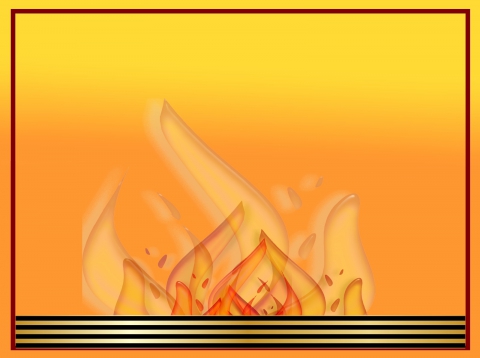 Яковлев Ю."Как Сережа на войну ходил«Пронзительная сказка о мальчике Сереже, который хотел увидеть войну собственными глазами. И повел его по военной дороге ни кто иной, как родной дедушка... погибший в неравном бою. Нелегкий это был поход – ведь война не прогулка, а тяжелый труд, опасности, бессонные ночи и бесконечная усталость. Многое увидел мальчик на войне: обстрел наших солдат фашистским самолетом, бойцов, идущих в разведку, подвиг деда, когда тот остановил вражеский танк. Он научился носить солдатское обмундирование, рыть окопы. Он научился терпению, товариществу, взаимовыручке. С войны Сережа вернулся один, но это был уже совсем другой человек, в груди которого билось сердце погибшего деда и значит - сердце, способное в любой момент остановить врага.
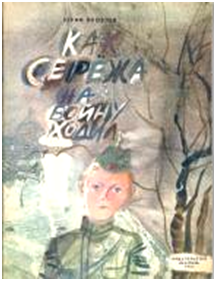 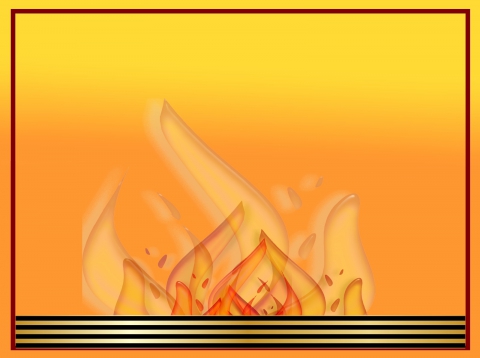 Леонид Соболев  "Батальон четверых" Этот рассказ Леонид Соболев написал летом 1942 года. Он его написал после беседы с Михаилом Негребой, который и стал одним из четырех главных героев произведения. Даже имена людей, описанных в рассказе, остались неизмененными, все они существовали на самом деле.В рассказе говорится о подвигах и героизме морских пехотинцев во время Великой Отечественной войны.
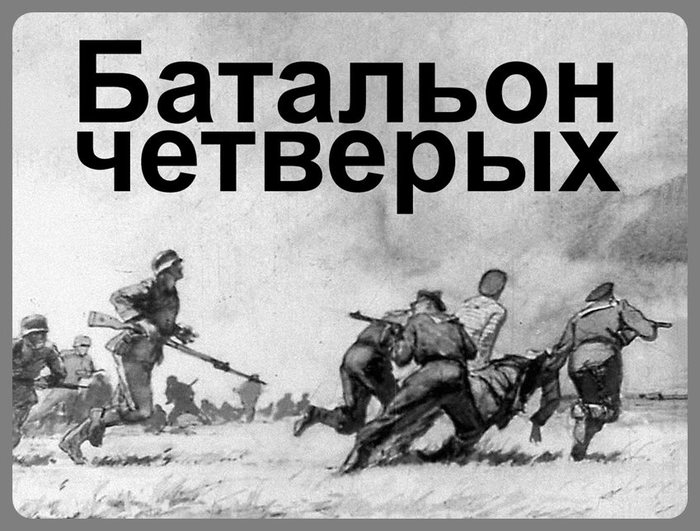 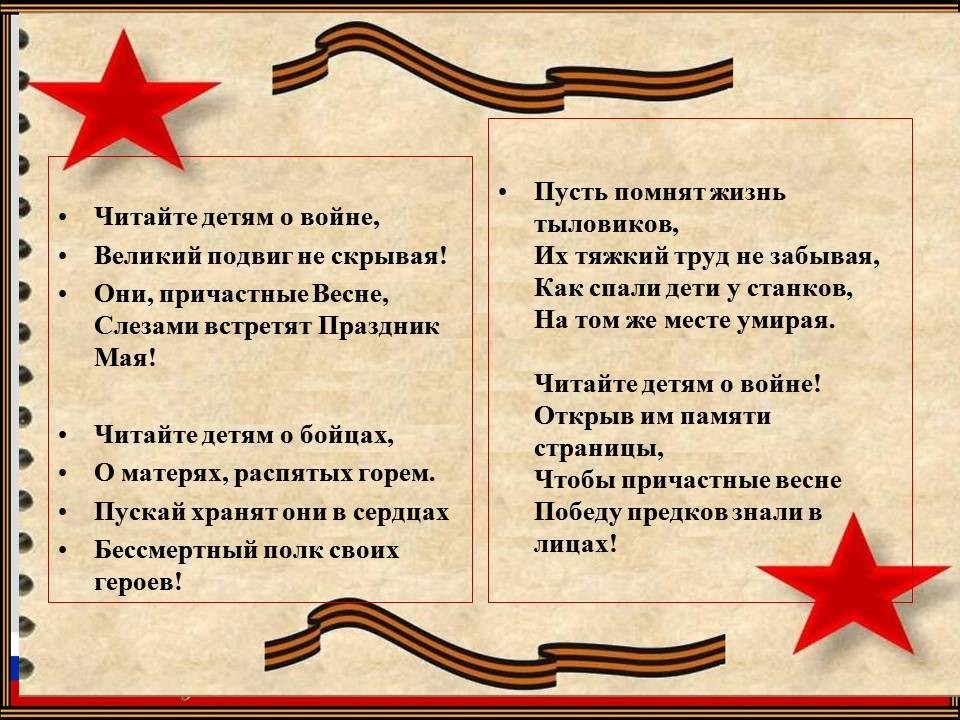